UBND QUẬN LONG BIÊN
TRƯỜNG MẦM NON GIA QUẤT
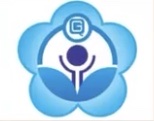 GIÁO ÁN PHÁT TRIỂN NHẬN THỨC
Chủ đề       : Những loại quả bé thích 
Đề tài         : NBTN Quả cam – Quả chuối
Lứa tuổi     : Nhà trẻ 24 – 36 tháng
Năm học : 2021 – 2022
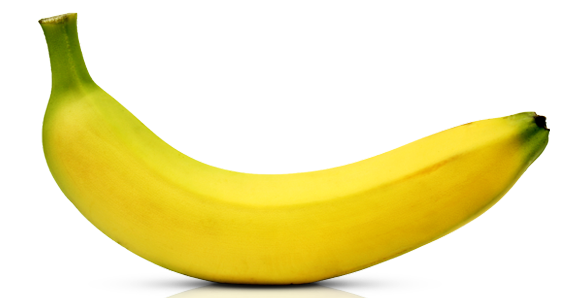 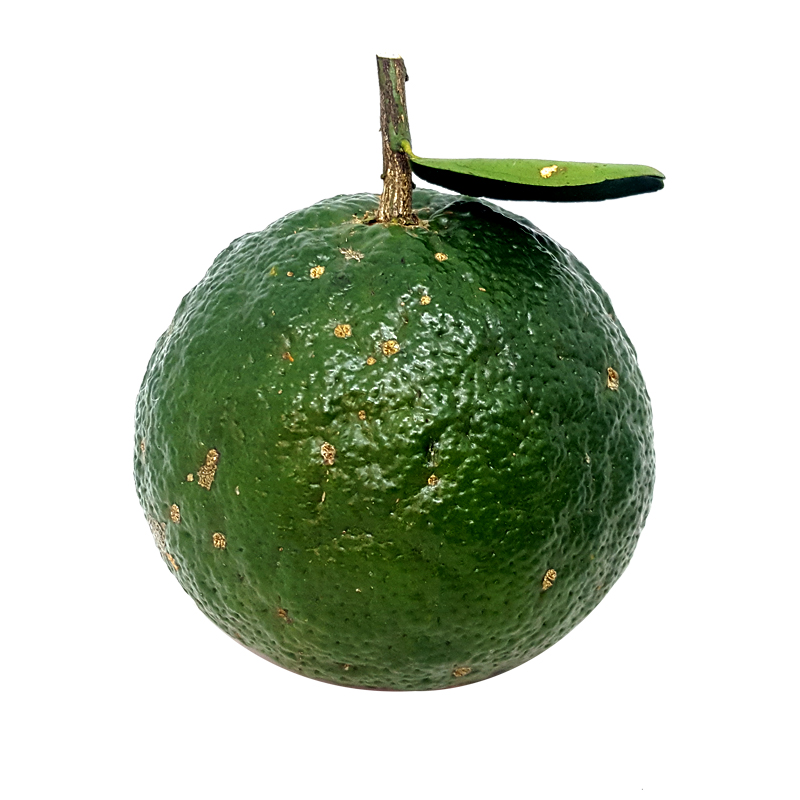 QUẢ CHUỐI
QUẢ CAM
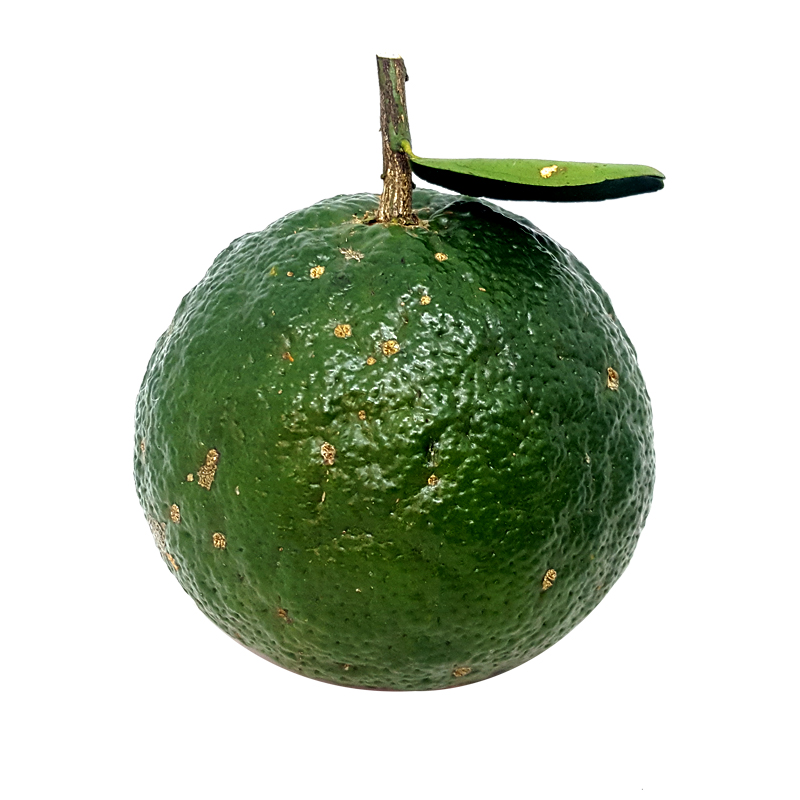 QUẢ CAM
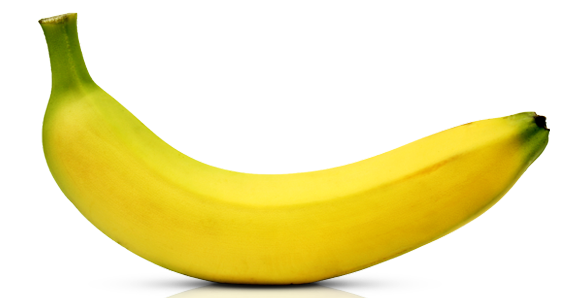 QUẢ CHUỐI
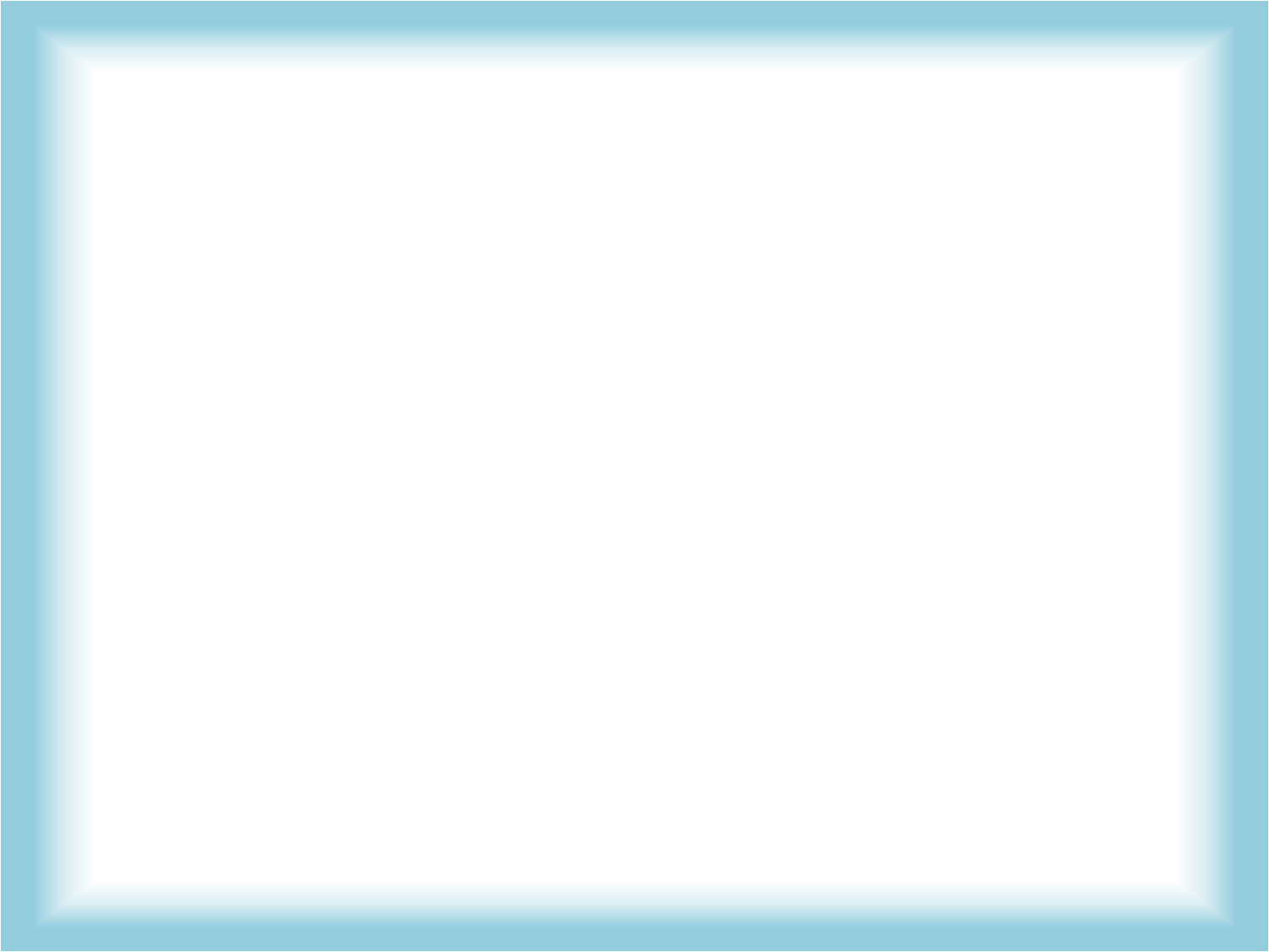 QUẢ TÁO
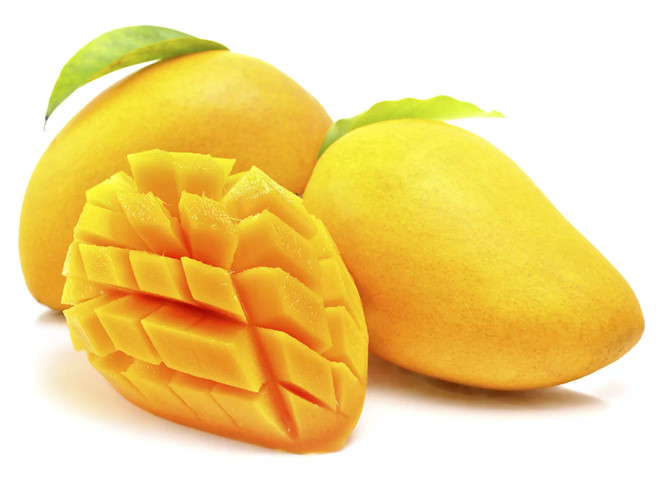 QUẢ XOÀI
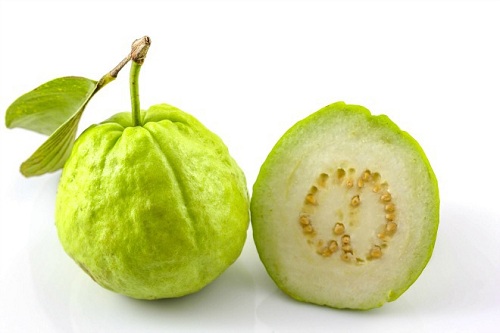 QUẢ ỔI
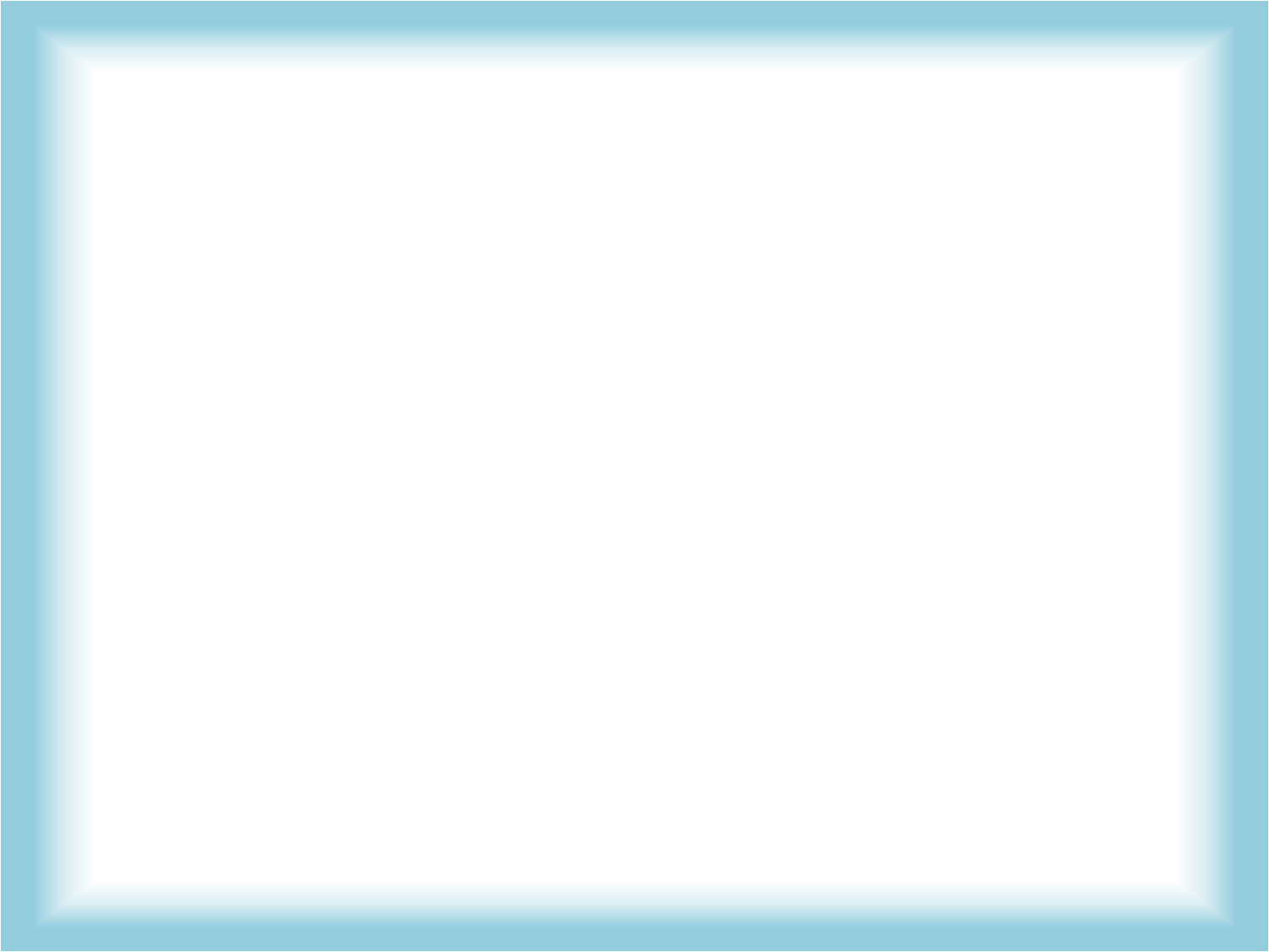 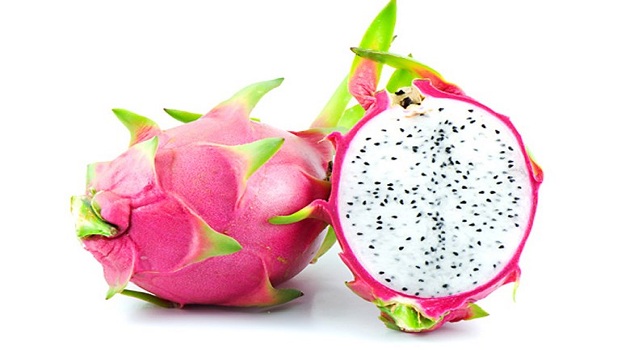 QUẢ THANH LONG
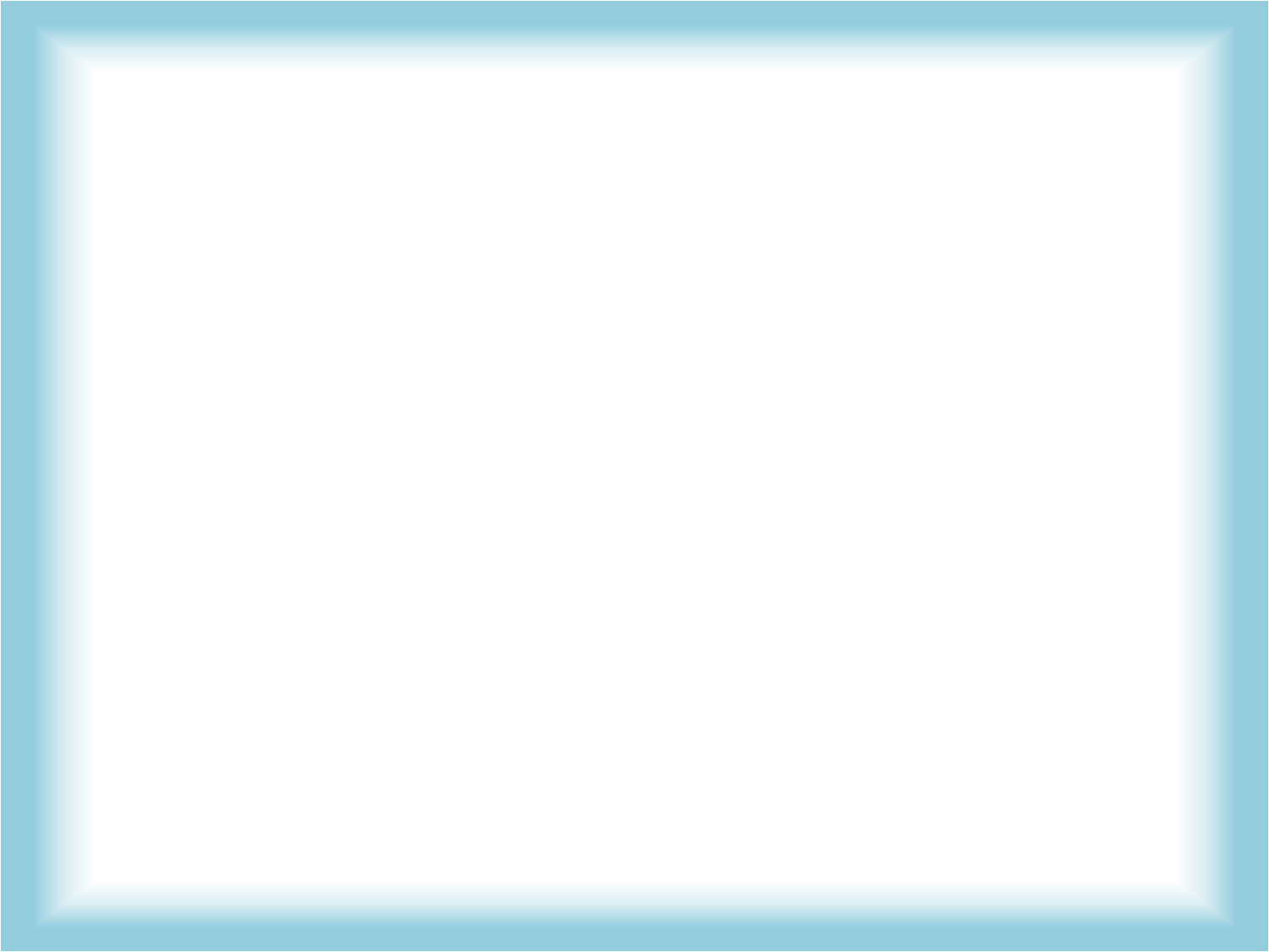 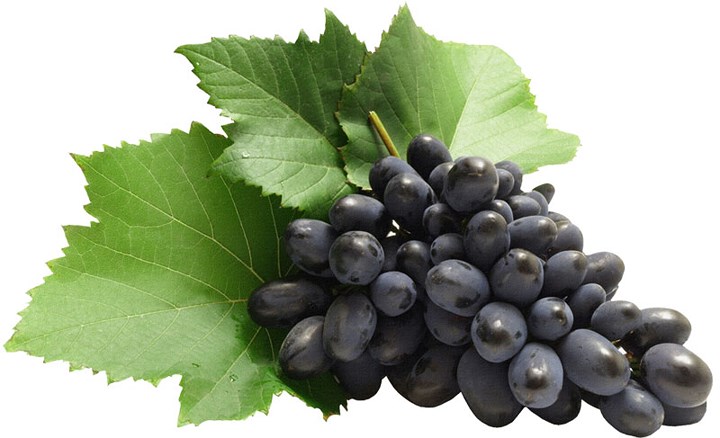 QUẢ NHO
UBND QUẬN LONG BIÊNTRƯỜNG MẦM NON GIA QUẤT
Giờ học đến đây là kết thúc, kính chúc các cô giáo mạnh khỏe – hạnh phúc !